גורלנו התרבותי – ראייה ציונית-יהודית חופשית
הקהל 17, סמינר אפעל, ג' חוהמ"ס תשע"ד,  22.9.13
ברל כצנלסון, במעמד ההספד לחיים נחמן ביאליק, 1934  
"...עכשיו אנו עומדים בארץ בתקופה של בניה ראשונית...עוד אין לנו פנאי לחיים רוחניים עמוקים...אבל...עוד ישבו יהודים רבים רבים בארץ ומכאובינו התרבותיים לא יתנו להם דמי...(ויהפכו) לבאים אחרינו למצוקת נפש גדולה.  וכמו שאנו מתחבטים עכשיו בשאלות העבודה העברית...כך נתחבט בימים הבאים בשאלות גורלנו התרבותי..."
כעבור 80 שנה:  על רקע ההקשר הכלל-אנושי (גלובלי) של "גורלנו התרבותי" 
מהי תרבות? - קהילה כנושאת תרבות -  בין מודרניזם ופוסטמודרניזם
ד"ר מיכאל לבני
עמותת "צל התמר" – קיבוץ לוטן
1
הבהרת המושג "תרבות"(רק) האדם מנחיל תרבות
תרבות חומרית -עצמים: חקלאות, בניה, דפוס, אמצעי לחימה, הי-טך , רפואה -  מכשירים ותרופות.
תרבות לא-חומרית - מחשבות:  שפה, מנהגים, פולחנים, סמלים, אומנויות, אמונות, ערכים, נורמות, מושגים, ארגון חברתי/פוליטי. 
התרבות הלא-חומרית קובעת כיצד משתמשים בתרבות החומרית
2
קהילה
ציבור מוגדר שבין היחידים בתוכו קיימים קשרי גומלין ("יחד") – על בסיס קשרי דם, מקום, שבט, בית-אב, איפיון חברתי-דתי-תרבותי
לעומת
חברה המונית (חדש – 300 שנה במערב) : יחידים, משפחות גרעיניות החיים במרחב מסוים ללא קשרי גומלין – בפרט בערים – תרבות המונית
על רקע התפתחותי של האדם
הסוג הומו, כחיה חברתית. קיים כ-4 מיליון שנה
המין שלנו, הומו סאפיינס, קיים כ-250,000 שנה
3
קהילה ייעודית משימתיתINTENTIONAL COMMUNITY
היחד – על סמך אמונה וערכים משותפים
 קהילה לא רק כבית כי אם גם כדרך למשימה
 יחידים חוברים יחד באופן רצוני ומודע
ערבות הדדית/שיתוף – חלקית עד מלאה
    - מתוך אמונה שכך צודק יותר וטוב יותר
    - כאמצעי המקל על קידום שליחות לתיקון
שליחות בחברה–מקומית, ארצית, עולמית
??: האם שליחות מחייבת שיתוף מלא?
     האם קהילה משימתית מחייבת יחד גיאוגרפי?
4
בין המודרניזם והפוסטמודרניזם
צבי לביא, הייתכן חינוך בעידן הפוסטמודרניזם, 2000
מדובר באי-אמון עמוק בשכל האנושי ובעצם כושרו להבין ולהסביר את העולם ואת האדם.  באחת:  הפוסט-מודרניזם נותן גט-כריתות...למסורת...של ההשכלה...של הרציונליזם ושל המדע.
על פי אליעזר  שבייד, "הומניזם, גלובליזציה, פוסטמודרניזם ועם ישראל", מסות גורדוניות חדשות, 2005
אם  נפעל מתוך אידיאולוגיה  מודרנית – נקודת מוצא = חזון
   קובעים את הרצוי (החזון) ומגבשים תכנית פעולה להגשמתו
כי מותר האדם ו"הרשות נתונה"
אם נפעל מתוך ראייה פוסט-מודרנית – נקודת מוצא = המציאות 
אין אידיאולוגיה.  "הכול צפוי". בוחנים את המציאות הקיימת 
(חשבו: "סקרי שוק")   על מנת לקבוע יעדים ותכנית פעולה.
על פי הרב ליאו באק בהתייחסו למשה הס, This People Israel , 1955
לראות את ההווה מבחינת העתיד הרצוי (מודרני)
  (לעומת) לקבוע את העתיד מהמצוי בהווה (פוסט-מודרני)
בהכרח: המפעל הציוני הוא מפעל של תנועה מודרנית. 
 "אם תרצו אין זו אגדה!" – "עברי, דבר עברית והבראת!"
5
ייעוד ציוני – מדיני ו/או תרבותי
תגובות למצוקות של עם ישראל בעת החדשה
        
        ציונות מדינית	              ציונות תרבותית  
        תיאודור הרצל                    אחד העם             
         						




1860 – 1904                                   1856  - 1927
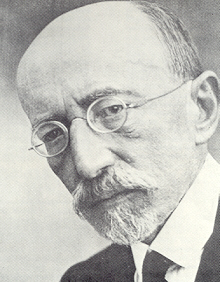 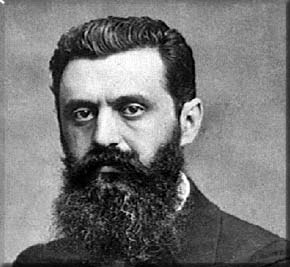 6
ציונות מדינית	  ציונות תרבותית
מדינת היהודים	 /	מדינה יהודית
    "ככל העמים"                  ייחודי – משימתי
    במתכונת מערבית           תשומה של המורשת
בגלל מצוקה פיזית          בגלל מצוקה תרבותית
(אנטי-שמיות)              התבוללות (בפרט תרבותית)
 תועלתי                          ערכי - מהותי
בטחון פיזי וכלכלי            המשך קיום יוצר לעם
מטרה מוגדרת סופית      מטרה אין-סופית
 כעת - "פוסט-ציוני"        מדינה יהודית – מהי?!
עמדה: המדינה קיימת.  כעת, האתגר הוא ציוני-תרבותי 
= עיצוב דמותה היהודית-ציונית-דמוקרטית של המדינה.
7
ציונות תרבותית
מדינה יהודית כמסגרת לתחיה יהודית לאומית
חזון נבואי של תיקון אדם – עם - עולם
תשומה: ממורשת עם ישראל
המורשת כוללת תנ"ך, מסורת, הגות ומעש של העידן החדש
לשים לב:  מסורת, "ישראל סבא"- מסורת היא חלק מהמורשת. היא מקור אך אינה סמכות
המשך קיום יוצר של עם ישראל באשר הוא
8
תנאי מוקדם להתפתחות אופציות של ציונית תרבותית במדינה יהודית-ציונית ודמוקרטית: הפלורליזם
למה נחוץ הפלורליזם בציונות תרבותית במדינה דמוקרטית?
מבחינת עקרון הדמוקרטיה - מתוך מגילת העצמאות :
"מדינת ישראל...תבטיח חופש דת, מצפון, לשון, חינוך ותרבות..."
מבחינת מורכבות המשימה בעידן הגלובליזציה התרבותית הפוסט-מודרנית:
 פרופ' זאב פלק, 1924- 1998
(פרופ' למשפטים, האוניברסיטה העברית,  שומר מצוות, מייסד השנתון, "דיני ישראל").
"...מה שצריך לקשור אותנו בכיוון הפלורליסטי, זאת ההכרה שאנחנו במשבר כל כך קשה, שרק הכוחות של כולם, במין תחרות אידיאלית  של כל אחד בדרכו, שינסה  לתרום את חלקו להתגבר על המשבר – רק על ידי הכוחות המשותפים של כולנו יש לנו בכלל סיכוי לצאת ממנו."  
  מתוך רב-שיח, "פלורליזם דתי", פתחים: רבעון למחשבת היהדות,  אלול, תשמ"א (1980)
על כן, מבחינת הציונות התרבותית, אסור לכבול אופציות של התחדשות יהודית – משמע, סופו של ה"סטטוס קוו".
מטרת על?  א.ד. גורדון,  1920:
 "אנחנו בראנו לטבע ארצנו ניב שפתיים ואמרנו: אדם בצלם אלוהים...עתה אנו באים לברוא לטבע זה החי בנו ניב חדש ואומרים – עם בצלם אלוהים...זה יסוד רעיוננו, רעיון תחייתנו וגאולתנו, זה יסוד של רעיון 'עם-אדם'". (האדם והטבע, ע. 205-206)
9
מחויבות יהודית-ציונית?  מה זה בכלל?
האתגר של התמודדות עם "גורלנו התרבותי"!
מחויבות אישית להגשים בתוך קהילה אשר מקיימת ב"מיקרו" השקפת עולם שהיא שואפת להנחיל  לחברה ב"מקרו". "אנחנו השינוי".
צדק חברתי וסביבתי. יהדות חופשית .
שילוב בין מימוש עצמי ("חיי שעה") והגשמה עצמית ("חיי עולם")
"... כל עוד שלא חל אצלי שינוי בטעם החיים אין לי לבקש אחרי חיים חדשים כי לא אמצאם.  חיים חדשים    הם קודם כל טעם חיים חדש... חיי שעה שיש בהם חיי עולם, כי במידה שחיי השעה הם חיים של ממש יש בהם חיי עולם...* הבא לשם חי עולם ...אינו מקריב  את חיי השעה שלו , כי חיי שעה שיש בהם טעם הם הם חיי עולם.
                  א.ד. גורדון, "חיי שעה שהם חיי עולם ולא קורבן",( *הדגשה במקור)
"וכך נעמוד  מול ארון-הספרים,               אנחנו העזנו  ליצור מבראשית, 
בצומת דורות שבין לילה ושחר,	       כי באנו הלום להמשיך את הדרך."
					אברהם שלונסקי, מתוך "אלה מול אלה"
מתוך יריב בן אהרון, שורשי יניקה, מהדורה שנייה, המכינה "ש יצחק רבין, אורנים, 2005
"השאלה היא: האם יכולים אנו, כיהודים חופשיים, ציונים, אזרחי מדינת  ישראל, להתמודד עם שאלת החדש והישן? 
                                                          "על שלושה שלבים בדרכו של עם ישראל", ע. 182.
10
המפתח: יהודים חופשיים כאנשי אמונה יהודית-ציונית
בין דת ואמונה,   
(על פי אברהם שלונסקי כפי שמובא על ידי  יריב בן אהרון, "על האמונה", שורשי יניקה, 2005)
דת – תרי"ג מצוות, שלווה ושובע של מי שמצא כבר את אלוהיו, ותורתו בתוך מעיו, והוא בעל-בטחון, וכל  כובד העול שלו בעולמו המוסרי – הרוחני הוא עול של קיום מצוות, של הוצאה –לפועל של פולחן ערוך ושולחן ערוך.
אמונה – לא שלווה ולא ביטחון, אלא סערה וחרדה של מחפש אלוהיו...של תובע מן האידיאלי את גילויו ככל האפשר...לא שובע של אלה  שהכול נהיר להם...והלכותיהם פסוקות...אלא רעב פרמאננטי – הנה סימנה של האמונה.
כמחנכים, חשבו: דיסוננס קוגניטיבי
בין מאמינים וחילוניים
המאמינים ביהדות ציונית חופשית מחפשים מימוש עצמי והגשמה עצמית. 
עניין עליון – עשייה במשימה אינסופית אשר חתירה אליה מהווה "חיי עולם". 
                 מדינה יהודית-ציונית ודמוקרטית- "גורלנו התרבותי", ייחוד.
חילוניים – חייהם "חול" ללא קדושה – "חיי שעה", מימוש עצמי בלבד
               ישראל כמדינת היהודים, "ככל העמים"
ייתכנו אזרחים יהודיים בישראל  שהם חילוניים.   
אך אין יהדות-ציונית חילונית (תרתי דסתרי)
11
לאנשי אמונה נחוצה אידיאולוגיה =             "מפה קוגניטיבית 'בראש' " + ותכנית פעולה לממשה.
נחוצה תקשורת – מקוונת ומודפסת לקיום דו-שיח
נחוצים מחנכים (חינוך פורמלי) ומדריכים (חינוך אפורמלי)  עם מוטיבציה יהודית-ציונית, מחויבות רגשית  ולהט.
"בכל לבבך (קוגניטיבי), בכל נפשך (אפקטיבי– רגשי) 
ובכל מאודך (כוח פיזי)" דברים ה:ו
מאפיין של החלוצים אתמול והציונות המשיחית של היום
*******************************
מפה קוגניטיבית בראש, משמע חשיבה שיטתית,
של אמונה, ערכים, עקרונות, ומסגרות
כיצד ננחיל אותם בגילאים שונים
אפקטיבית וקוגניטיבית
12
דוגמה אפשרית:  סיכום ערכי יהודי-ציוני חופשי
 כיצד נתמודד עם "גורלנו התרבותי"?
13
אתגרים הפוליטיים של הציונית תרבותית
תחום הסמלים והפולחן: יהדות קהילתית חופשית פעילה
תרבות עצמית – סמכות הפרט והקהילה  בהפעלת יהדות חופשית
קיום אירועי מעבר על פי ראיית היהדות החופשית ופלורליסטית
   (עקיפת סמכות רבנית וניתוק ממנה בדרכים חוקיות – בפומבי –  
       בר/בת מצווה, חופה, קבורה, גיור
צדק חברתי וסביבתי:  ערבות הדדית מקומית, ארצית
תשתית ערכית:  שוויון ערך האדם. אחריות לסביבה.
קידום לכידות יהודית-ציונית במדינת רווחה, יהודית ודמוקרטית
מערכת החינוך – לימוד והוויה בבית ספר הממלכתי כקהילה  
המלצות וועדת שנהר (1994), שילוב לימודי מורשת בכל ההומניסטיקה
המסגרות הפוליטיות שבתוכן יש לפעול
מקומי ואזורי (עירייה, מועצות מקומיות  ואזוריות) 
ארצי (פריימריז, שדולות חוצות מפלגות - לפלורליזם, להתחדשות יהודית
ביטול משרד הדתות והרבנות הראשית 
העברת סמכות ותקציב למוסדות המקומיים.
14
נסכם: "השדות הדינמיים" במדינת ישראל 
האתגר הציוני-תרבותי – מדינה יהודית ודמוקרטית
המגזר ללא אמונה – דגש על "חיי שעה".
חזון המדינה של כל אזרחיה ללא מחויבות ציונית: 
שמאל קיצוני, רוב בני המיעוטים
חזון  המדינה יהודית, רבנית-הלכתית, 
החרדים: ללא מחויבות לציונות  וללא מחויבות לדמוקרטיה.
הציונות המשיחית: מחויבות לציונות אך סייגים לדמוקרטיה
חזונות שונים של ציונות תרבותית דמוקרטית ושילובים ביניהם:
ציונות לאומית ליברלית, ציונות סוציאליסטית/סוציאל-דמוקרטית, ציונות דתית -אורתודוכסית מתונה, ציונות היהדות המסורתית, ציונות רפורמית, ציונות של יהדות חופשית, ציונות אקולוגית (אקו-ציונות),
האם אנחנו עם נבחר – על זה יש חילוקי הערכות.  
בציונות תרבותית ודמוקרטית–על  כל אחד אכן לבחור!  
יחד עם אחרים המאמינים כמוך!
15
"באין חזון יפרע עם"
משלי כט: יח

תודה להקשבה
בהצלחה לכולנו
17
רעיון האקו-ציונות
כנגזרת מהציונות המדינית
"ככל העמים" – תועלתי – לטובתנו ולטובת הבאים אחרינו.  "תנועות ירוקות" בכל העולם.
"חשבו על העולם – פעלו במקום"
כנגזרת מהציונות התרבותית
אחדות וקדושת הבריאה כמכלול ערכי
"לעובדה ולשומרה"
כל עם אחראי לחלקו – אבל – 
גבולות מדיניים אינם גבולות אקולוגיים
האקו-ציונות כסינתזה
18
סיפורי הבריאה – מבט מקיבוץ לוטן
מסיפורי הבריאה אשר בספר בראשית, ירשה המורשת שלנו (ודרכנו העולם המערבי כולו) מסרים סותרים מבחינת  היחס הרצוי לאותה בריאה וחלקנו בה בחללית שלנו – כדור הארץ.
מצד אחד: 
"וַיְבָרֶךְ אֹתָם אֱלֹהִים, וַיֹּאמֶר לָהֶם אֱלֹהִים פְּרוּ וּרְבוּ וּמִלְאוּ אֶת-הָאָרֶץ, וְכִבְשֻׁהָ; וּרְדוּ בִּדְגַת הַיָּם, וּבְעוֹף הַשָּׁמַיִם, וּבְכָל-חַיָּה, הָרֹמֶשֶׂת עַל-הָאָרֶץ." בר' א:כ"ח
מצד שני:
"וַיִּקַּח יְהוָה אֱלֹהִים אֶת-הָאָדָם; וַיַּנִּחֵהוּ בְגַן-עֵדֶן, לְעָבְדָהּ וּלְשָׁמְרָהּ." בר' ב:ט"ו.
ונסכם את עמדתנו על ידי המדרש שבחרנו לייצג את המרכז לאקולוגיה יצירתית והקהילה בקיבוץ לוטן:
"בְּשָׁעָה שֶׁבָּרָא הַקָּדוֹשׁ-בָּרוּךְ-הוּא אֶת הָאָדָם הָרִאשׁוֹן, נְטָלוֹ וְהֶחְזִירוֹ עַל כָּל אִילָנֵי גַּן עֵדֶן וְאָמַר לוֹ: רְאֵה מַעֲשַׂי כַּמָּה נָאִים וּמְשֻׁבָּחִין הֵם וְכָל מַה שֶׁבָּרָאתִי בִּשְׁבִילְךָ בָּרָאתִי. תֵּן דַּעְתְּךָ שֶׁלֹּא תְּקַלְקֵל וְתַחֲרִיב אֶת עוֹלָמִי, שֶׁאִם קִלְקַלְתָּ, אֵין מִי שֶׁיְּתַקֵּן אַחֲרֶיךָ" (קהלת רבה, ז, יג)
19
ציונות תרבותית
מדינה יהודית כמסגרת לתחיה יהודית לאומית
חזון נבואי של תיקון אדם – עם - עולם
תשומה: ממורשת עם ישראל
המורשת כוללת תנ"ך, מסורת, הגות ומעש של העידן החדש
לשים לב:  מסורת, "ישראל סבא"- מסורת היא חלק מהמורשת. היא מקור אך אינה סמכות
מתכון של אחד העם להתחדשות היצירה היהודית
כהן  (ארגון, ממסד)			    נביא (תנועה, תיקון)


                                 מתח  בונה
המשך קיום יוצר של עם ישראל באשר הוא
20
20